Жол ережесі -баршаңызға заң
Мақсаты: Жолда жүру ережесін, жол белгілерін толық үйрену мақсатында жұмыстар жүргізу.
«Бағдаршам» 
тобы
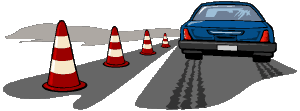 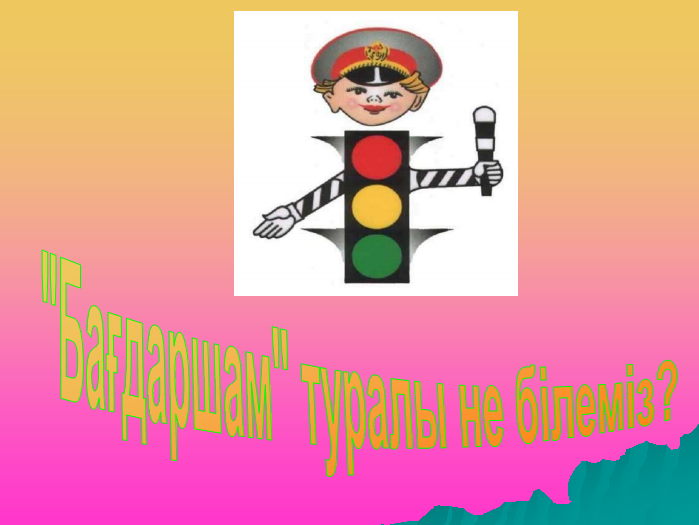 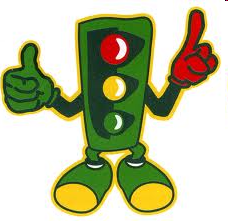 Бағдаршам –өмірімізді апаттан сақтандыратын жалғыз көмек-шіміз.Оның  сырын біліп, тілін алу баршамыздың міндетіміз. Бағдар-шам-жол элементтерінің ішіндегі ең ерте қолданыла бастағаны. Қа-зір бағдаршамның жасы жүзден асып кетті. Оның кескін келбеті де құрылысы да әлденеше рет жаңар-ды.Ол жол қозғалысына қатысушы-ларға өз жарығымен бағыт сілтей-ді.
.
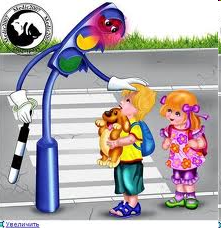 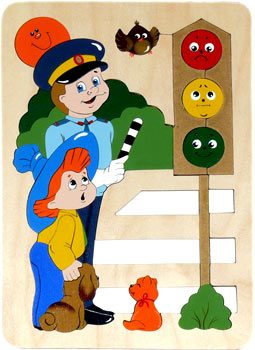 Қызыл көзін ашқанда, сынық сүйем баспа алға
Сары көзін ашқанда, қарап қалма аспанға
Жасыл көзін ашқанда, өте бергін жасқанба
«Жол белгілері» 
тобы
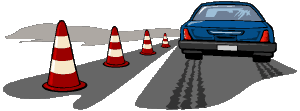 Ескерту белгілері
Тыйым салу белгілері
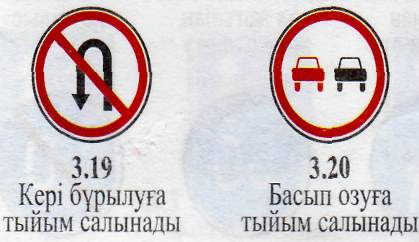 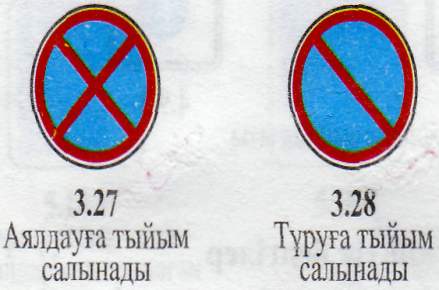 Бағыт беретін белгілер
Көрсеткіш белгілері
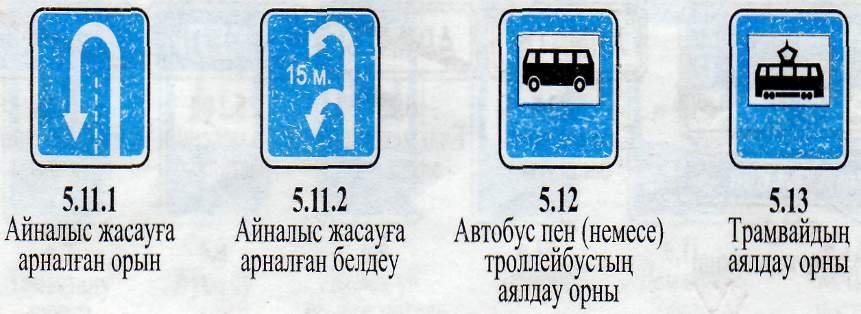 «Жүргізуші» 
тобы
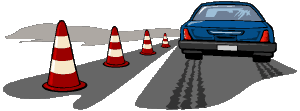 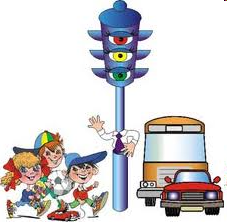 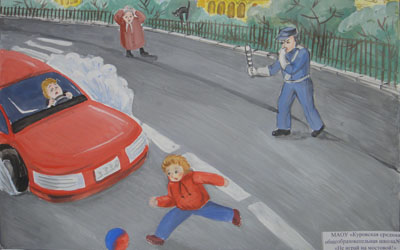 «Қиылыстар» 
тобы
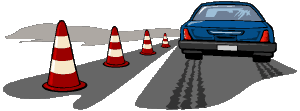 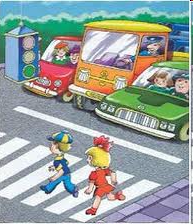 slides.kz
Жаяу жүргіншілер тротуармен немесе жаяу жүргіншілерге арналған жолдармен, ал олар болмаған жағдайда, жолды жағалай қозғалуы тиіс.
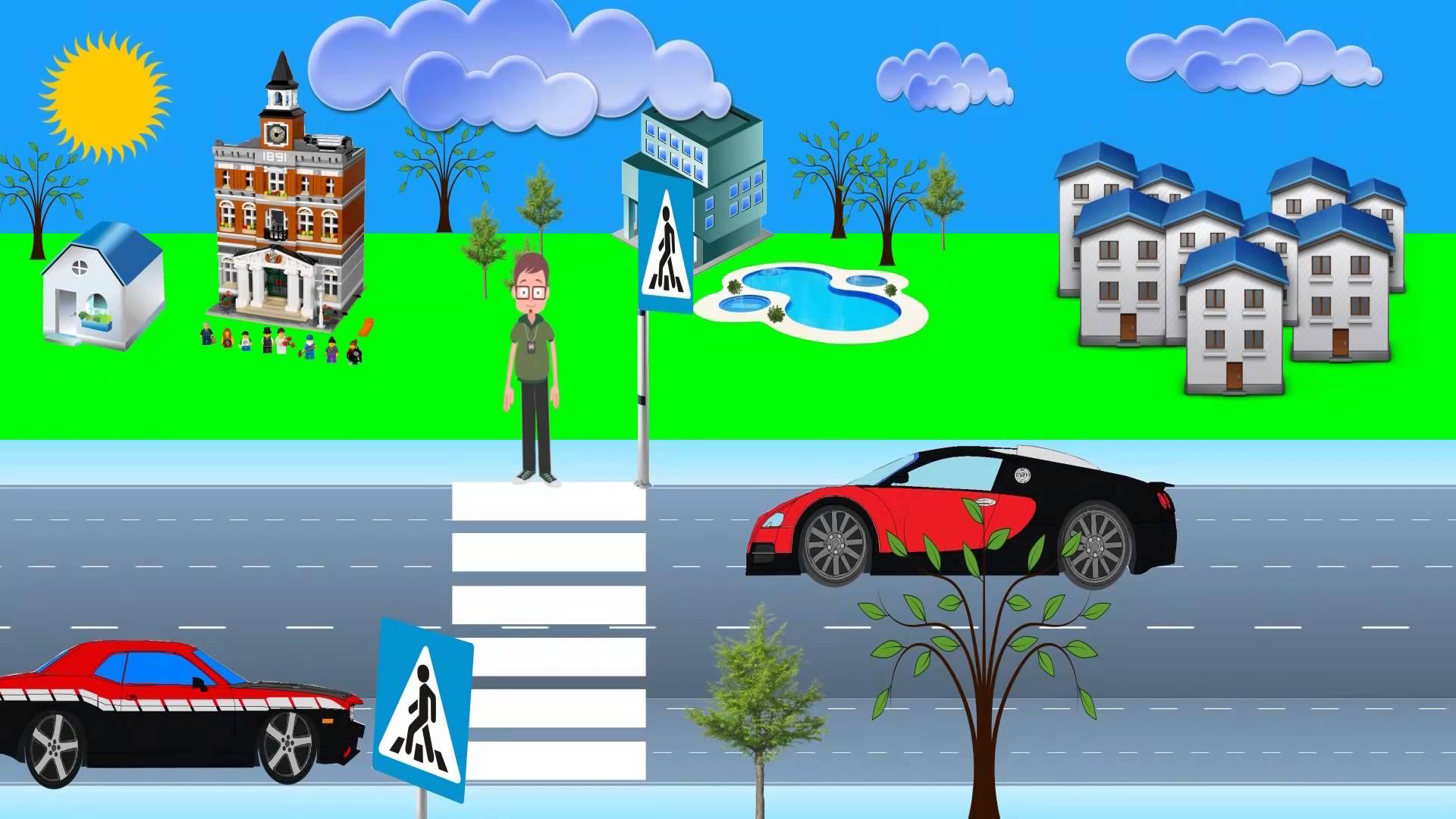 Жол реттеуші
3-бөлім:«Пікірталас»
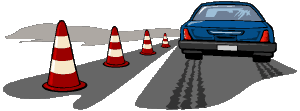 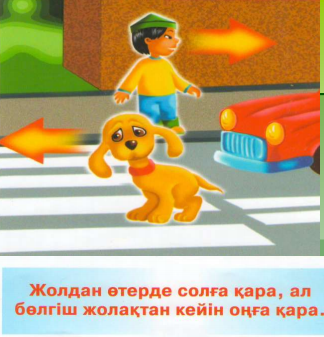 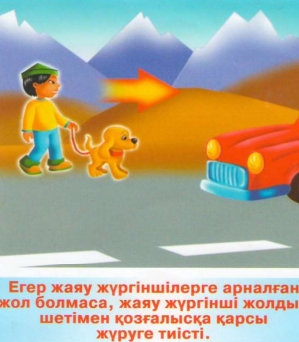 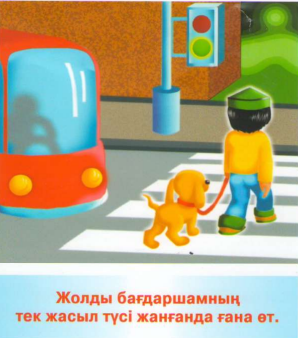 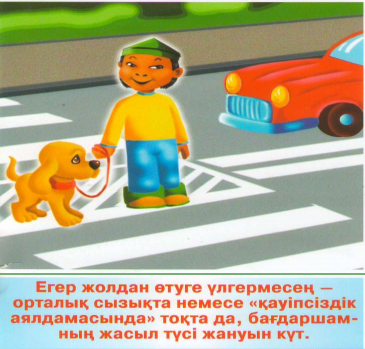 Көрініс:
Қасқыр мен қоян»
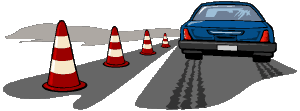 2-бөлім:
«Біз бәрін білеміз»
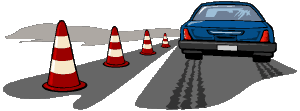 «Біз мектепке барамыз»
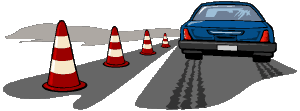 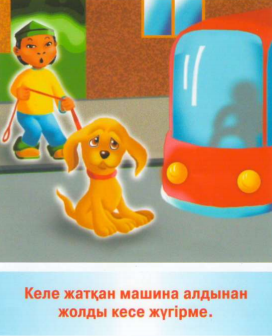 «Біз жолаушымыз»
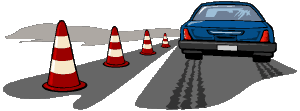 «Рұқсат етіледі»
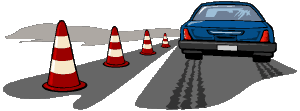 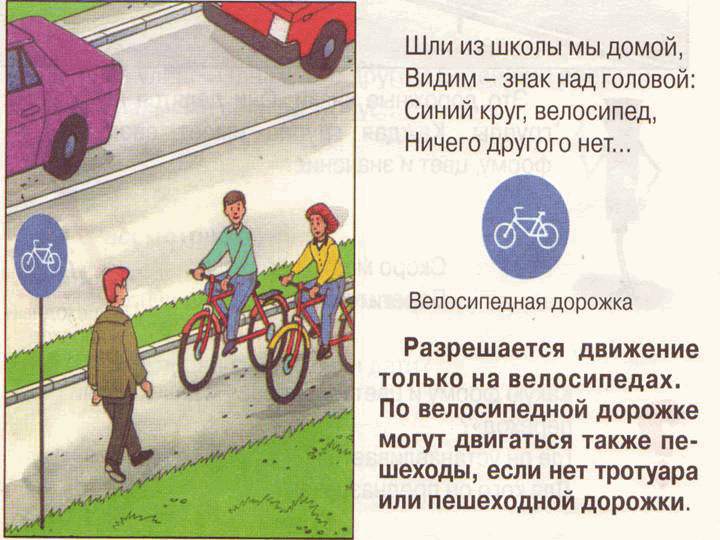 «Рұқсат етілмейді»
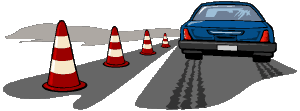 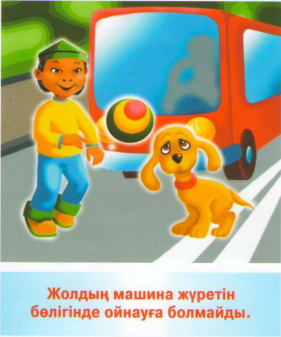 Қай көше, қай қалаға барсаңыз да,
Қай ақыл өлшеміне салсаңыз да,
Жол жүру ережесі заңды тәртіп-
Ол ортақ үлкен, кіші, баршамызға
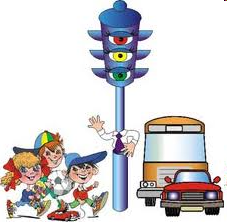 Қорытынды:      Айналайын абайла
                       Жан-жағыңа қарайла
                      Жолда-жүру ережесін
                     Есте сақта қалайда.
 Міне, балалар, біз сендермен жолда қалай жүру керек екенін білеміз. 
Жол ережесін әрқашан есте сақтау керек.
 Жол ережесін жақсы білсек өзімізді жол апатынан сақтаймыз. 
Ал  енді осы ережелерді әрқашан орындап, аман болайық!